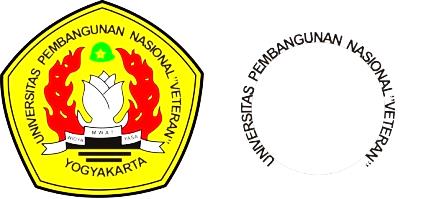 MANAJEMEN  TEKNOLOGI
Kode : 1220732
Efektifitas Teknologi
Eko Nursubiyantoro
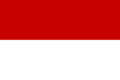 Pendahuluan
Produktifitas dan kualitas adalah kunci-kunci sukses perusahaan, menurunnya daya saing perusahaan Amerika Serikat terhadap Jepang dihubungkan dengan rendahnya produktifitas dan kualitas. 

Perusahaan Amerika Serikat beroperasi dengan filosofi perencanaan yang telah usang, perhimpunan Amerika untuk kendali mutu (American Society for Quality Control) menyatakan bahwa memastikan segala sesuatu dilakukan dengan benar dan memeriksa/membetulkan  sesuatu yang salah menghabiskan antara 15-30 sen dari setiap dollar penjualan perusahaan-perusahaan amerika, dan sekitar 35 sen dari setiap dollar pada pelayanan.

Bandingkan dengan Jepang untuk produksi dengan kualitas sama hanya 5-10 Sen/dollar.
Produktifitas
Definisi:
Berkenaan dengan efisiensi, maka Produktifitas diartikan sebagai hubungan antara penggunaan seumberdaya dan output produksi (biaya per unit yang murah dan keuntungan yang tinggi).
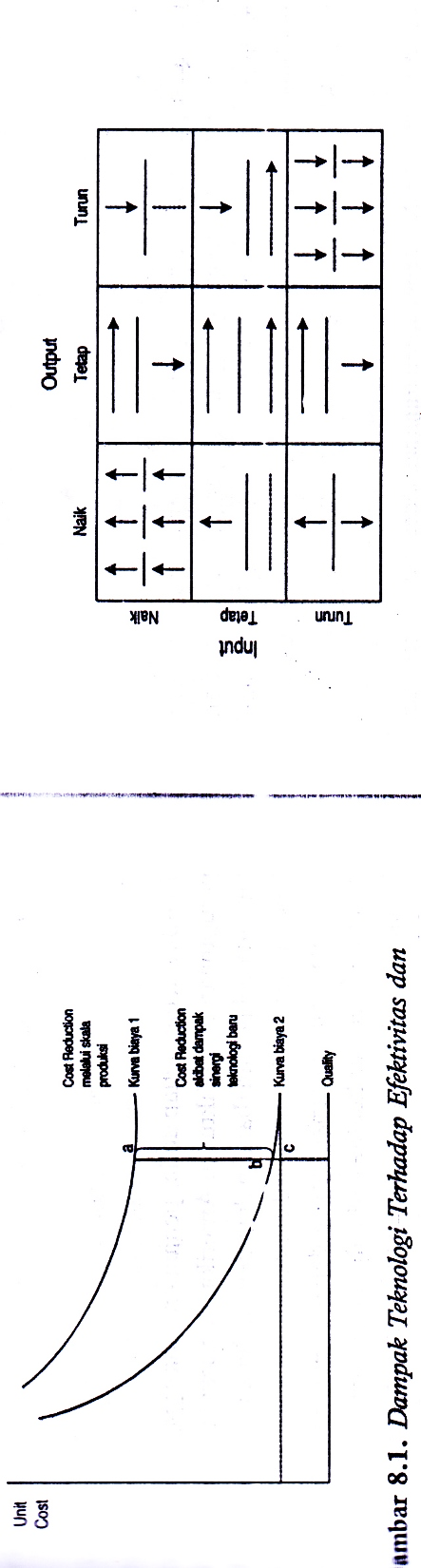 Berkenaan dengan efektivitas, maka produktifitas dihubungkan dengan performansi (unjuk kerja) bagi pemakai akhir (fleksibilitas yang tinggi dan tingginya jumlah variasi produk). 
Dampak teknologi terhadap efektifitas dan efisiensi sistem produksi digambarkan grafik.
Dengan teknologi yang ada, maka biaya dapat ditekan melalui peningkatan skala (kurva biaya 1). Investasi teknologi baru (mutakhir) sebaliknya mengakibatkan:
Penurunan biaya fungsi secara keseluruhan (pengaruh efisiensi).
Pengurangan biaya per unit sebagai akibat faktor sinergi dari teknologi baru, sehingga fleksibilitas produksi dapat ditingkatkan (pengaruh efektifitas).

Produktifitas didefinisikan sebagai rasio output/input.
Produktifitas = Output/Input
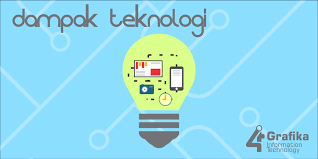 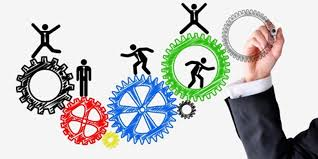 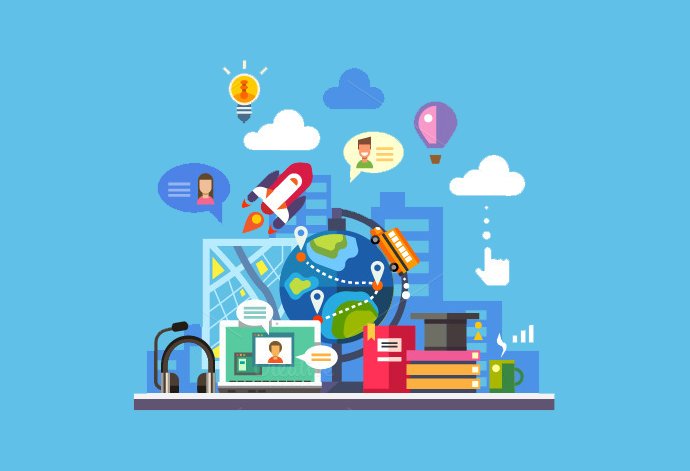 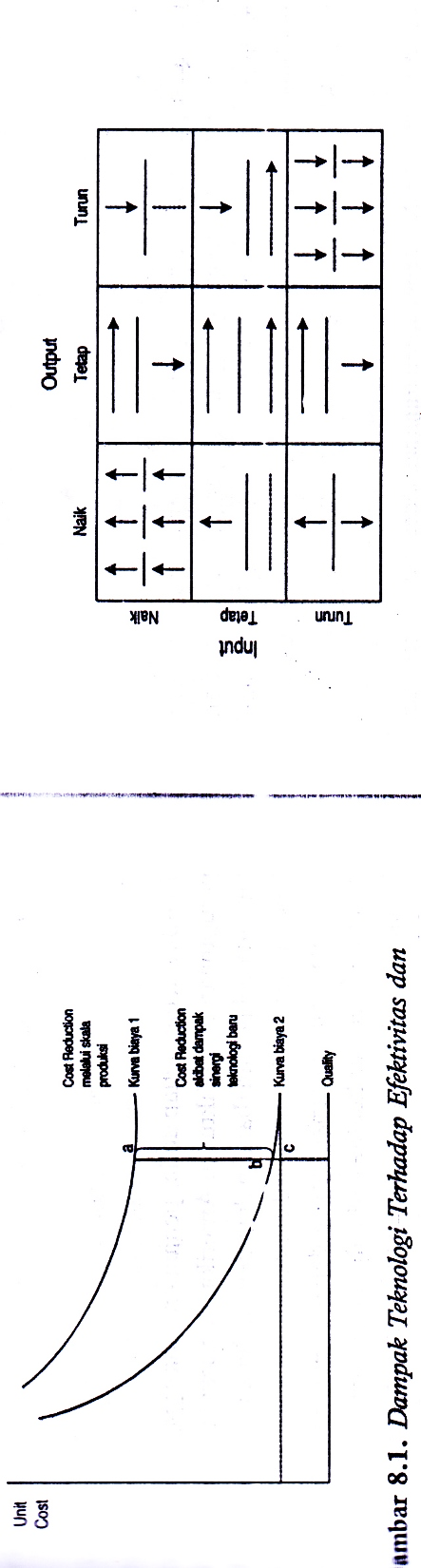 Produktifitas dapat ditingkatkan dengan meningkatkan output dan/atau menurunkan input.
Ada sembilan cara yang mempengaruhi produktifitas melalui perubahan rasio 
dari output dan input.

Lima dari kemungkinan tersebut dapat mengarahkan peningkatan produktifitas
Alternatif untuk meningkatkan produktifitas
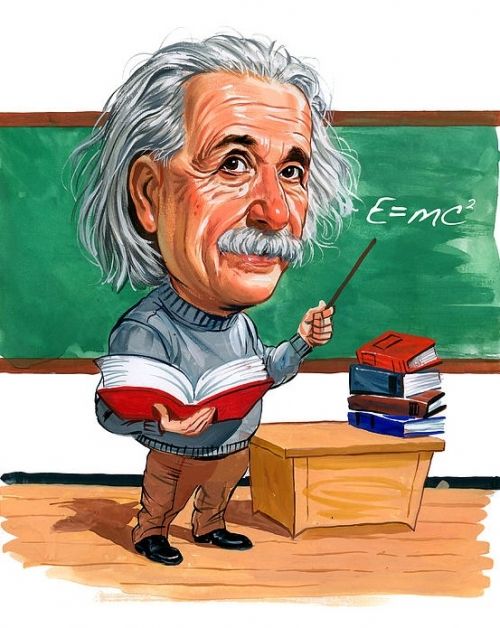 5 Pertanyaan mendasar berkenaan dengan peningkatan produktifitas:
Apakah setiap individu tahu bagaimana melakukan pekerjaannya?
Apakah organisasi tingkat terendah tahu apa yang diharapkan tingkat atasannya?
Apakah pengembangan peralatan produksi mempunyai potensi untuk meningkatkan produktifitas?
Apakah pengorganisasian sudah dilakukan dengan cara efektif?
Apakah setiap individu telah melakukan pekerjaannya?
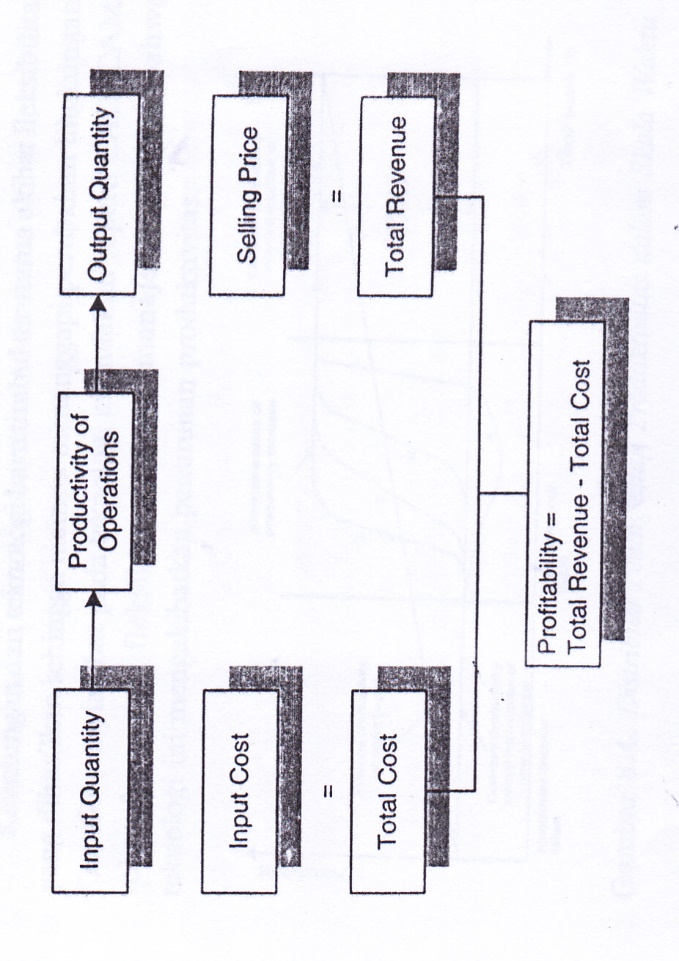 Pentingnya PRODUKTIFITAS
Peningkatan produktifitas adalah sinonim dengan peningkatan profit(laba), Keuntungan (laba) sebuah perusahaan ditentukan oleh perbedaan antara total pendapatan dengan total biaya. Peningkatan laba bisa ditempuh dengan meningkatkan penjualan, harga produk, atau dengan pengurangan biaya input.
Produktifitas dan profitabilitas
Paradoks PRODUKTIFITAS
Jepang menemukan konsep TPM (Total Produktifity Maintenance) yang mengarah pada perbaikan peralatan. dapat ditingkatkan dengan meningkatkan output dan/atau menurunkan input.
Hayes dan Clark (1985) mendefinisikan dua faktor yang mempengaruhi produktifitas, yaitu:
Faktor struktural
	umur peralatan, ukuran, lokasi peralatan, dan unjuk kerja yang 
	distandarkan.
Faktor manajerial
	peralatan, pengendalian material/bahan, dan kebijakan untuk kerja.
Keuntungan adanya teknologi baru, timbul terutama akibat fleksibilitas yang dihasilkan sehingga mampu menanggapi perubahan lingkungan. 

Transfer yang lambat pada teknologi manufaktur seperti CAD/CAM, robot dan mesin flexible membawa manajer berasumsi bahwa teknologi ini mengakibatkan penurunan produktifitas.
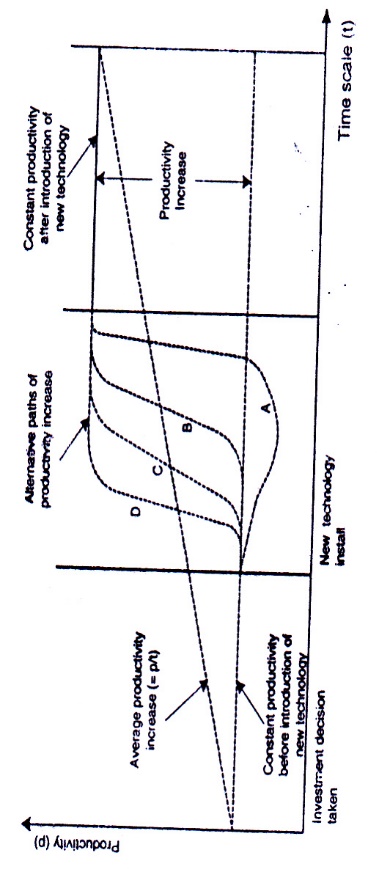 Distribusi peningkatan produktifitas dalam skala waktu.
Pengukuran PRODUKTIFITAS
Teknik pengukuran ada 3 (tiga):
Single factor (Parsial)
Multi factor
Total factor
Contoh: 
Kantor statistik buruh Amerika Serikat mendefinisikan produkifitas sebagai rasio dari output nasional per jam kerja.
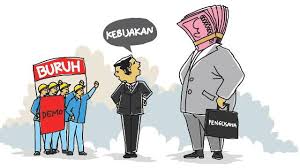 Labor Productivity :  Jumlah ouptut/jam buruh
	Value added/jam buruh
	Dollar output/jam buruh

Machine productivity : Jumlah output/jam mesin
	Ton output/jam mesin

Capital productivity : Jumlah output/$ input/$ input
	
Energy productivity : Production value/barel ggm
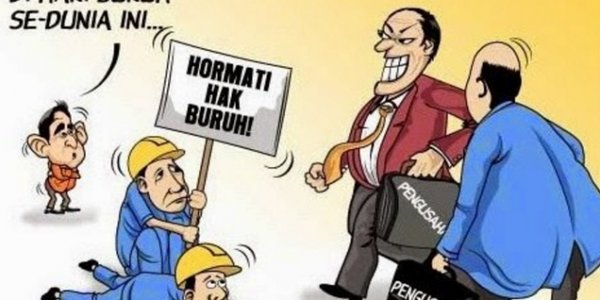 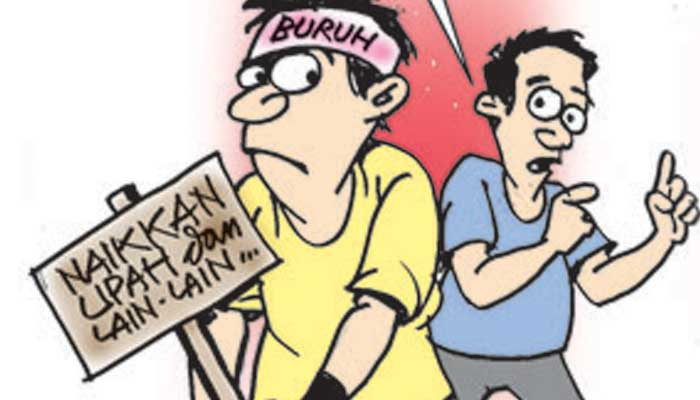 Matriks TUJUAN (objective Matrix)
Sebuah pendekatan untuk pengukuran produktifitas yang dicapai material teknologi baru.
Metodologi untuk penaksiran produktifitas harus mampu:
Mengukur kontribusi relatif dari sumber-sumber perubahan produktifitas.
Menaksir kontribusi dari setiap faktor dalam katagori manfaat (benefit)
Menumbuhkan motivasi pengukuran sebaik peningkatan produktifitas
Menerapkan kerangka, dimana manajer dapat mengumpulkan data dan mengevaluasi performance setiap bagian dan perusahaan dalam pengoperasiannya.
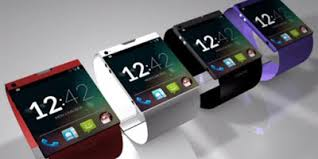 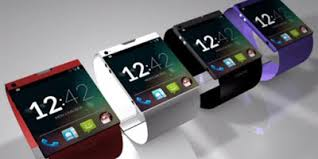 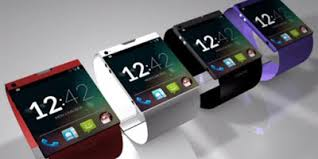 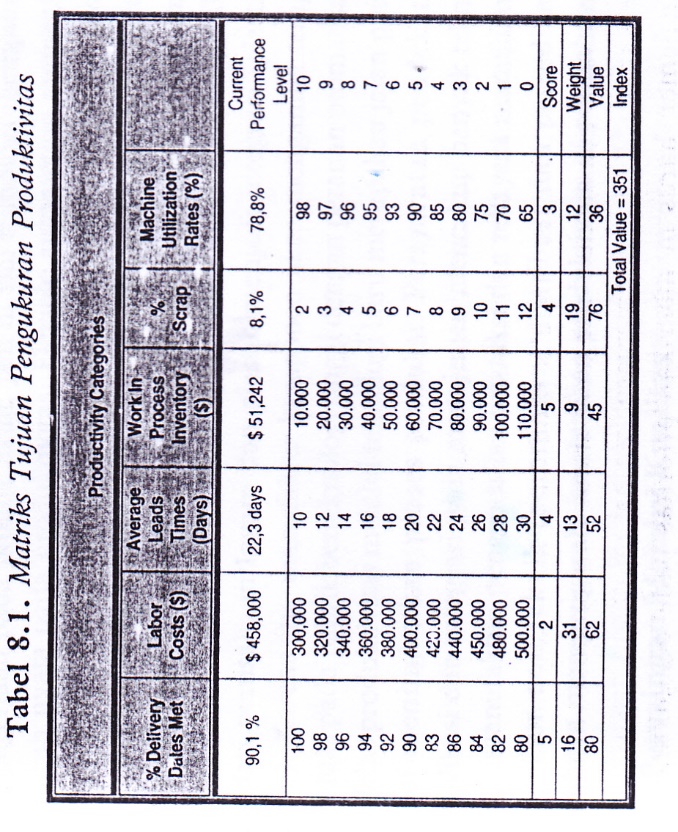 MATRIKS 
TUJUAN 
PENGUKURAN 
PRODUKTIFITAS
Riggs(1984) mengembangkan metode relatif sederhana dari penaksiran produktivitas organisasi yang disebut Matriks Tujuan.
Contoh matriks diatas, biaya buruh adalah faktor yang sangat penting (31%) dan WIP-Inventory adalah faktor kurang penting (9%). Jumlah akan berubah seiring dengan perubahan skenario yang berbeda.
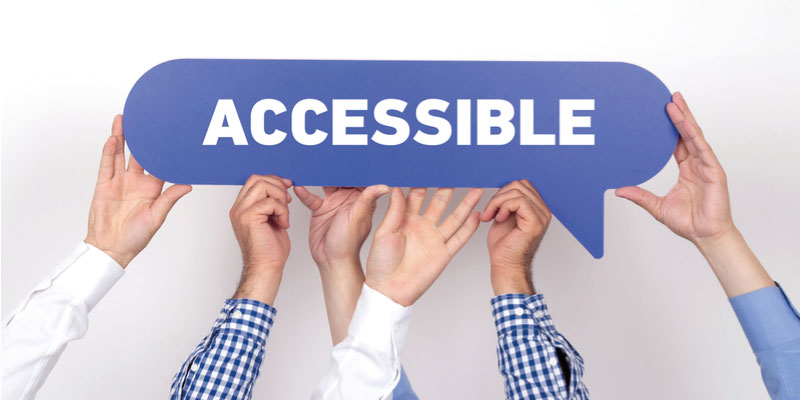 Persaingan melalui Kualitas
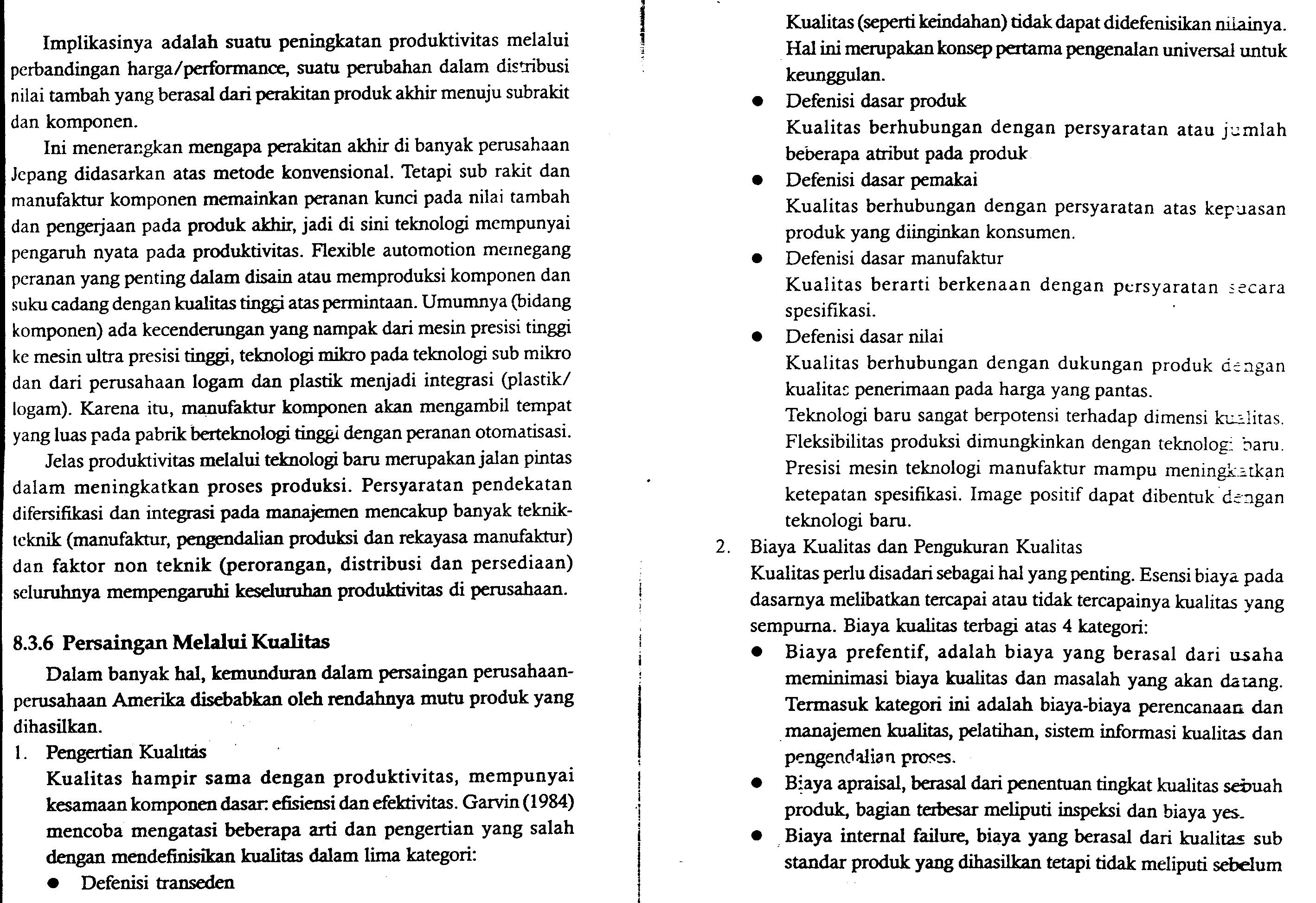 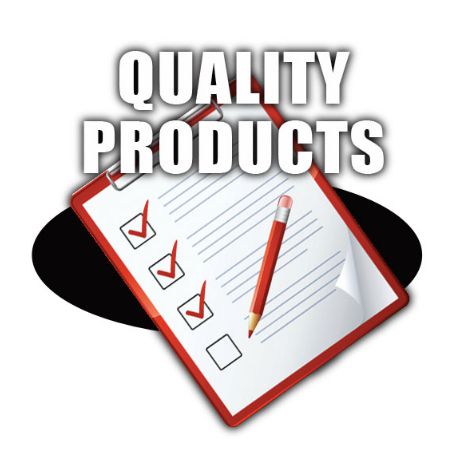 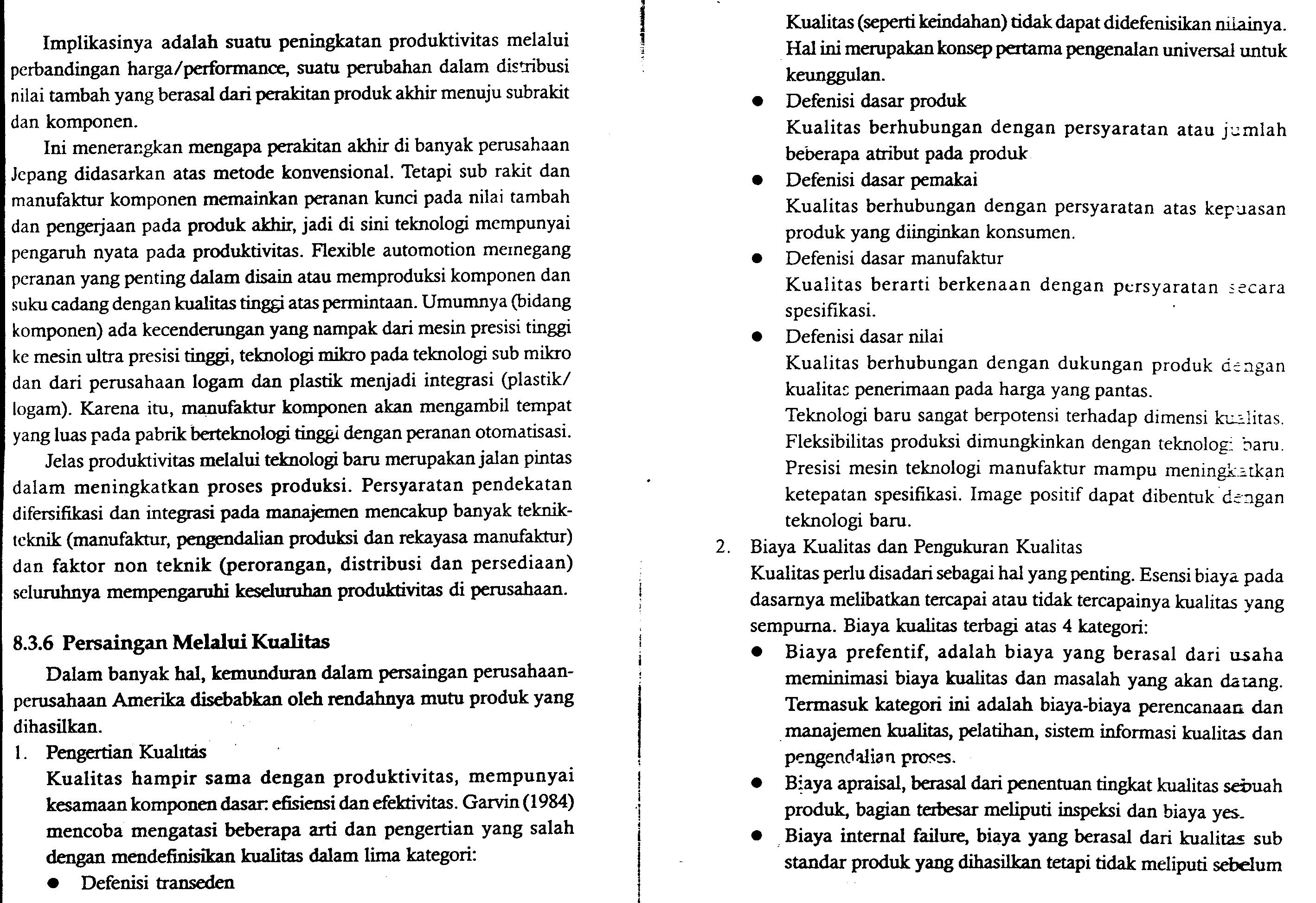 Biaya Kualitas dan Pengukuran Kualitas
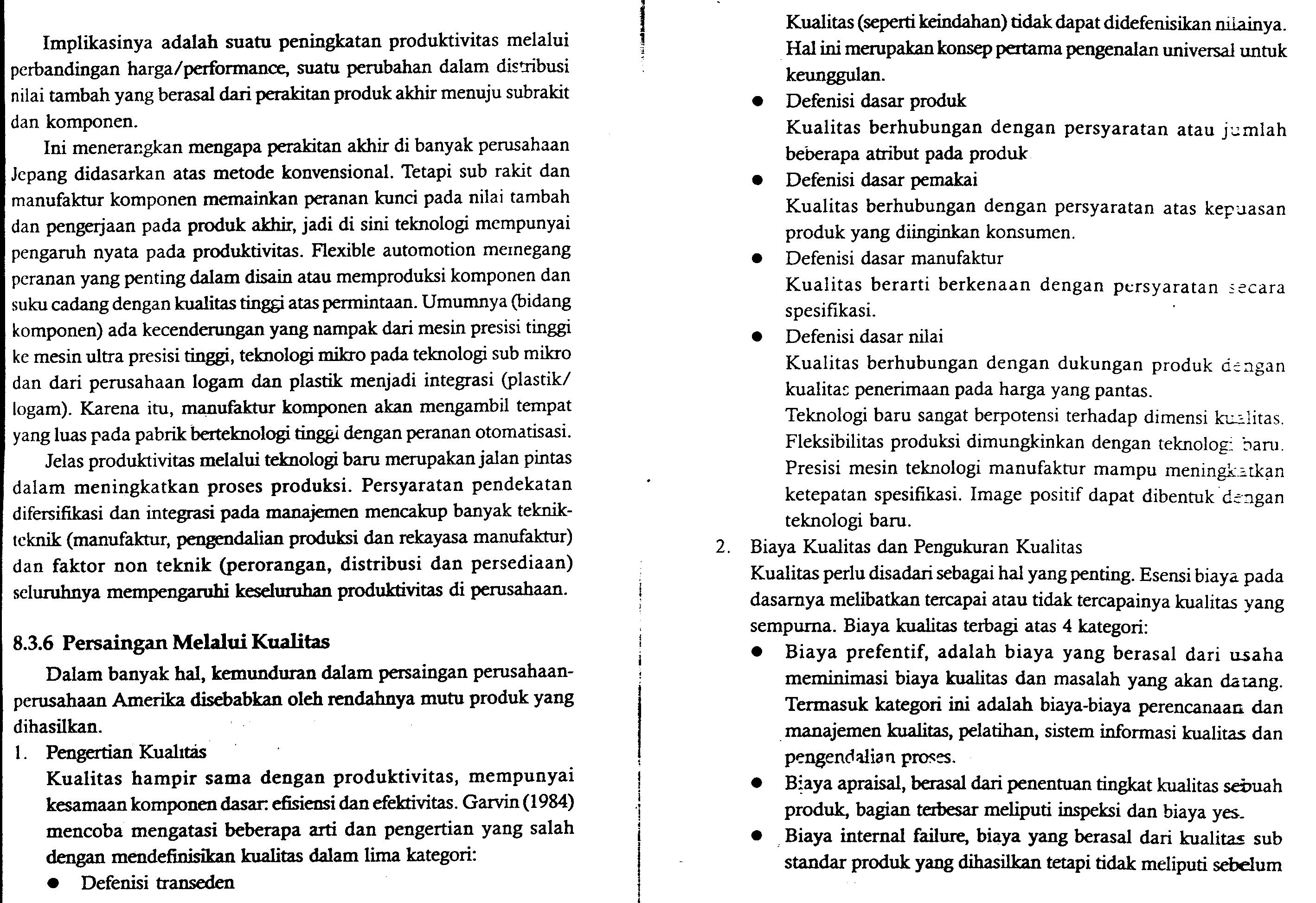 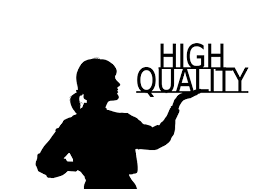 Biaya Kualitas dan Pengukuran Kualitas
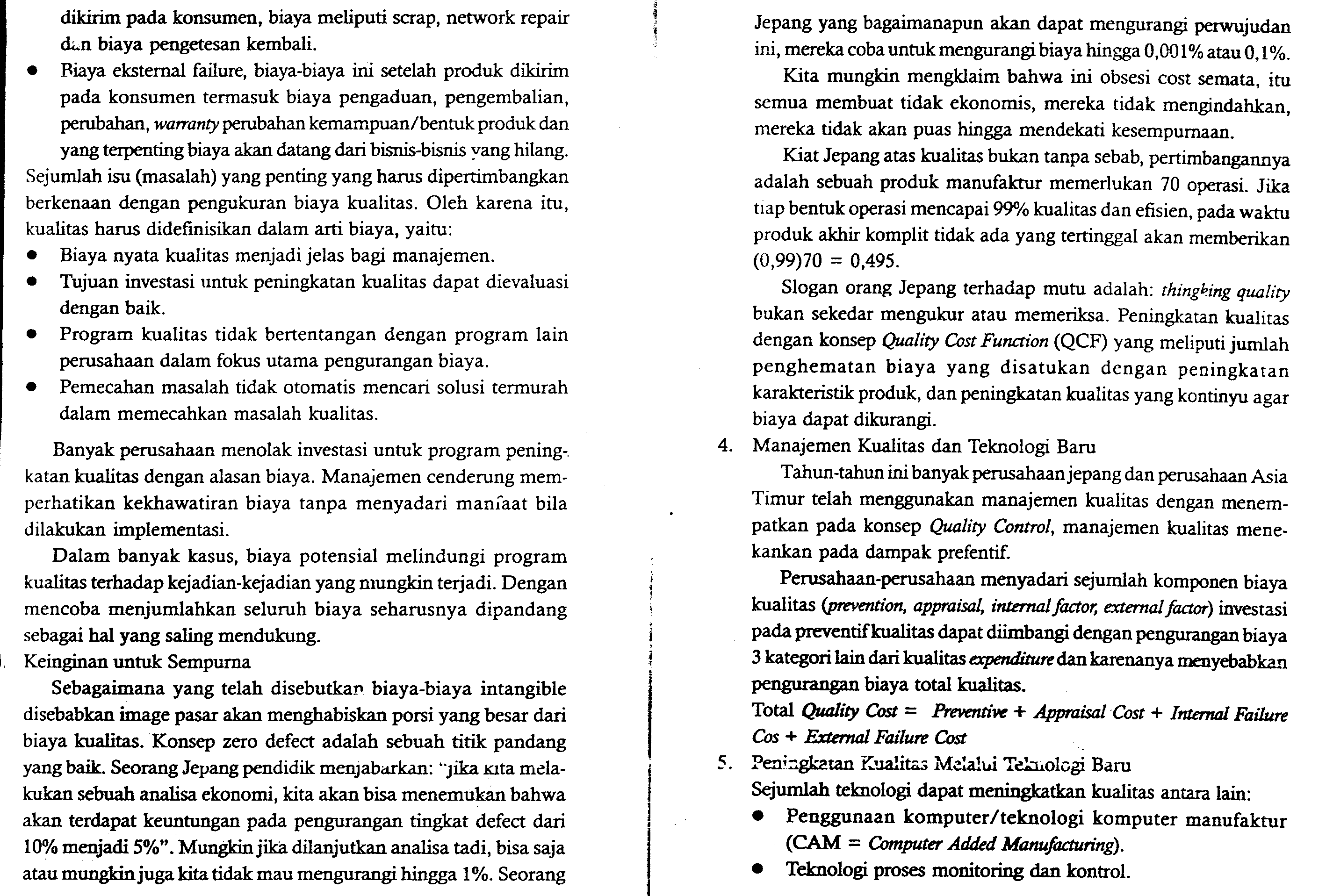 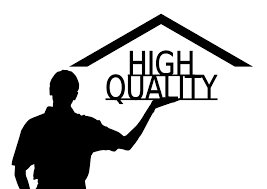 Manajemen Kualitas dan Teknologi Baru
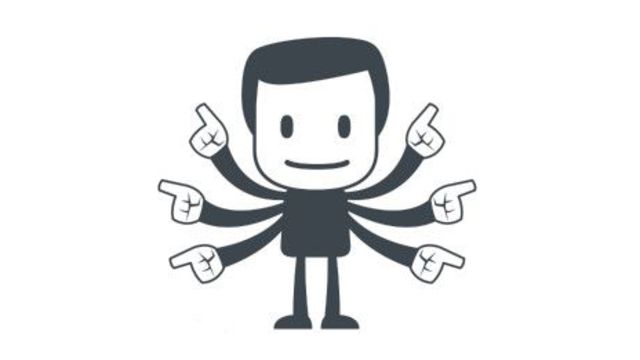 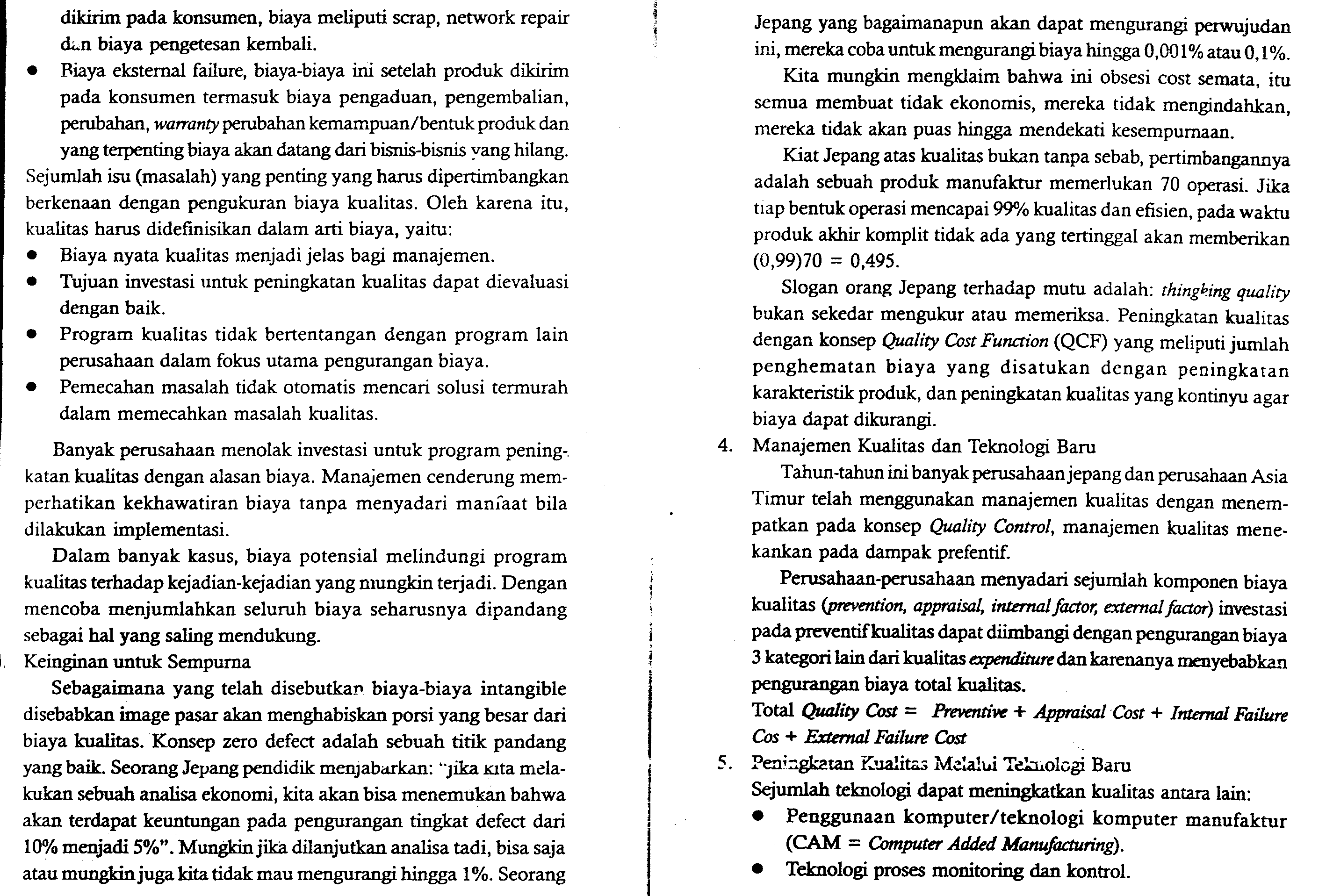 Peningkatan Kualitas melalui Teknologi Baru
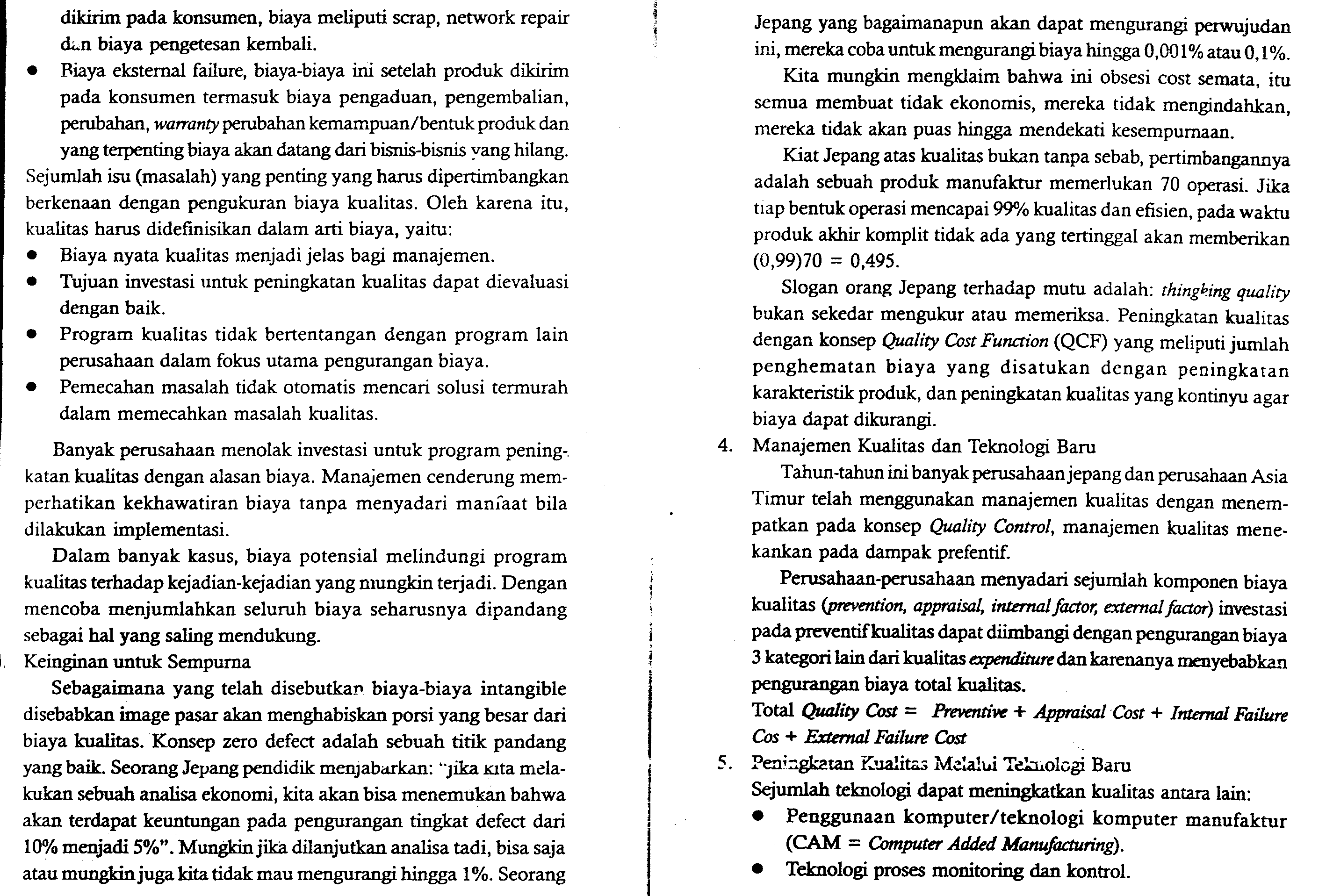 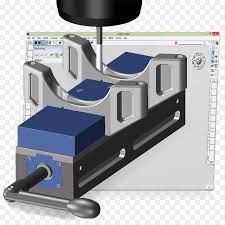 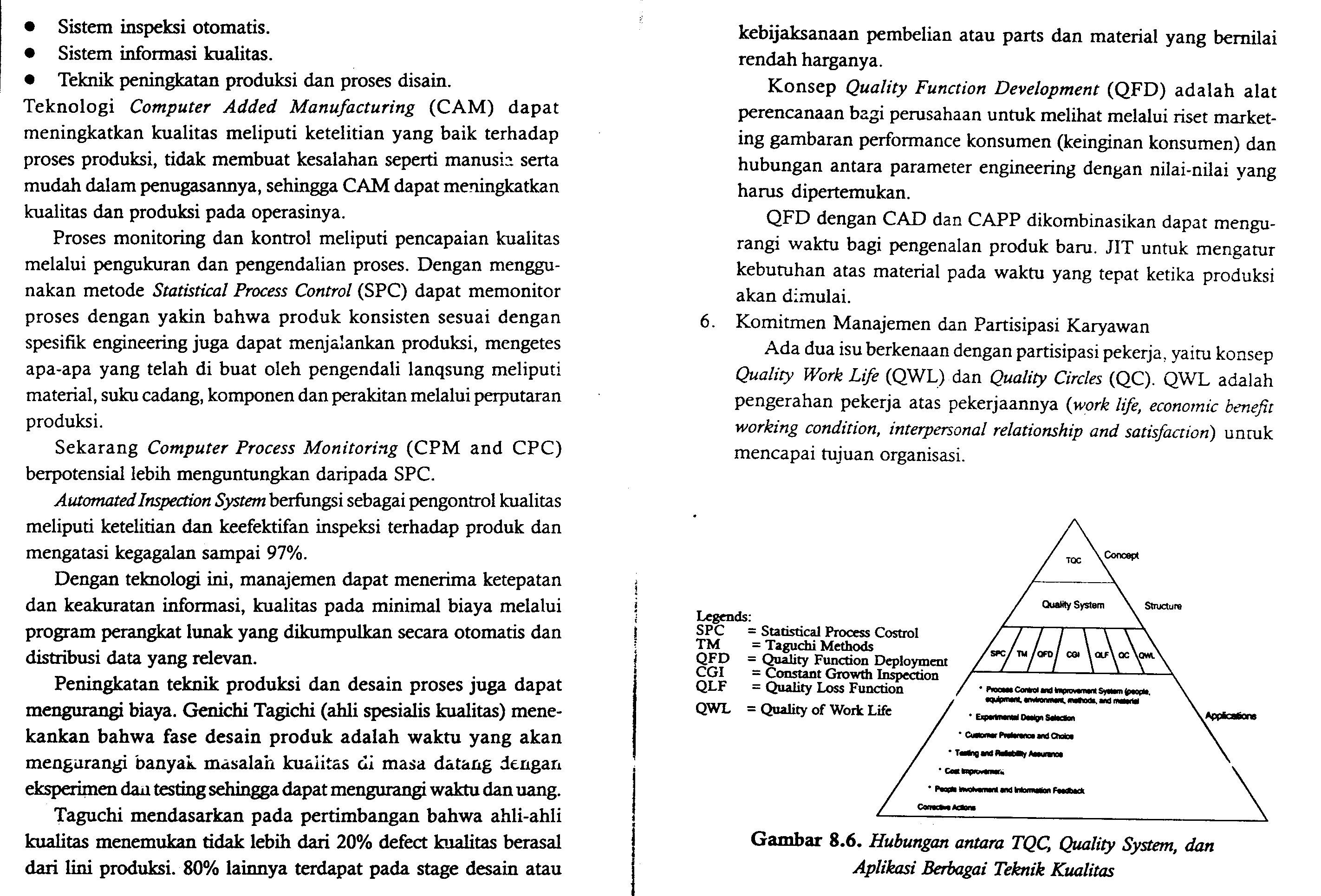 Komitmen Manajemen dan Partisipasi Karyawan
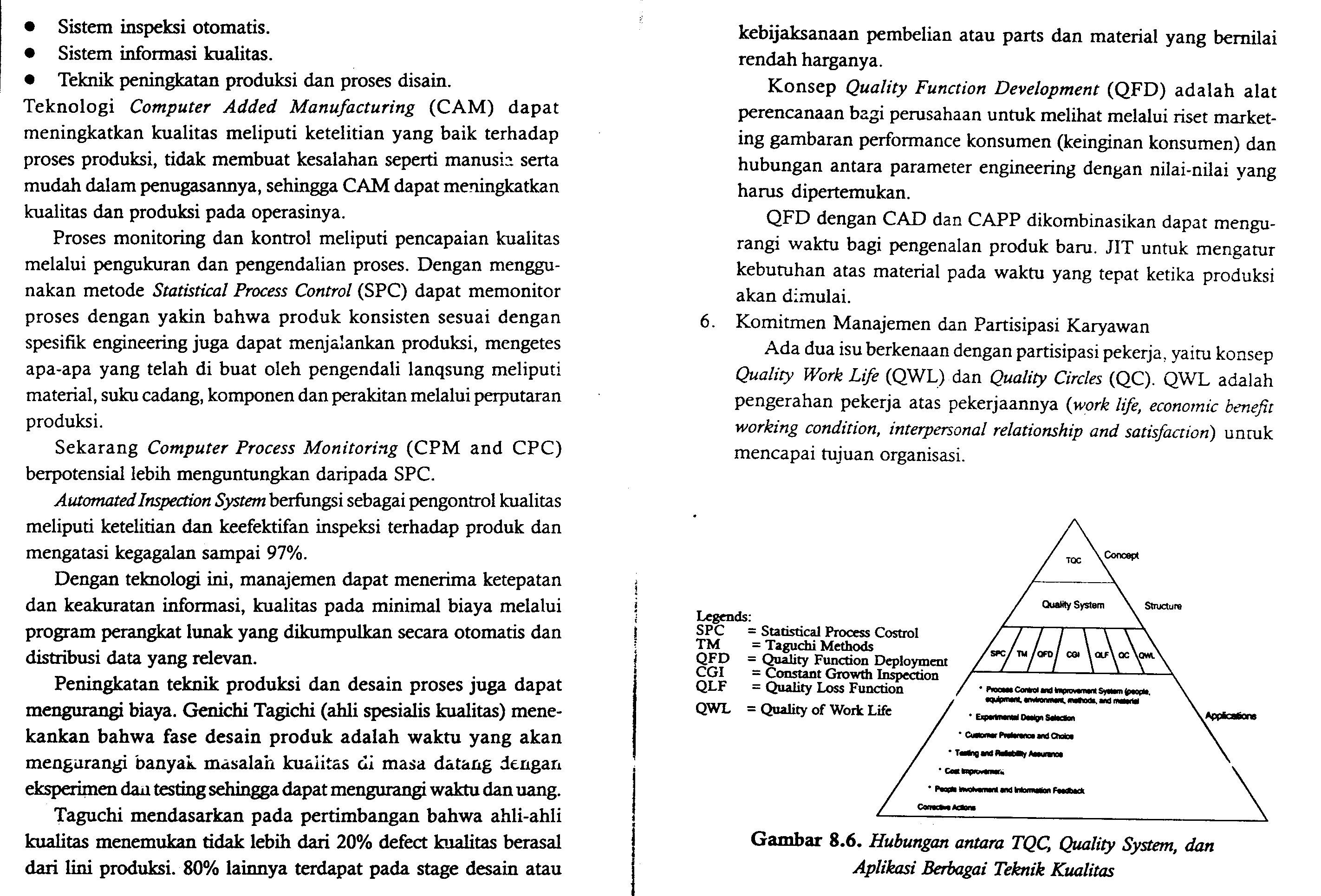 Komitmen Manajemen dan Partisipasi Karyawan
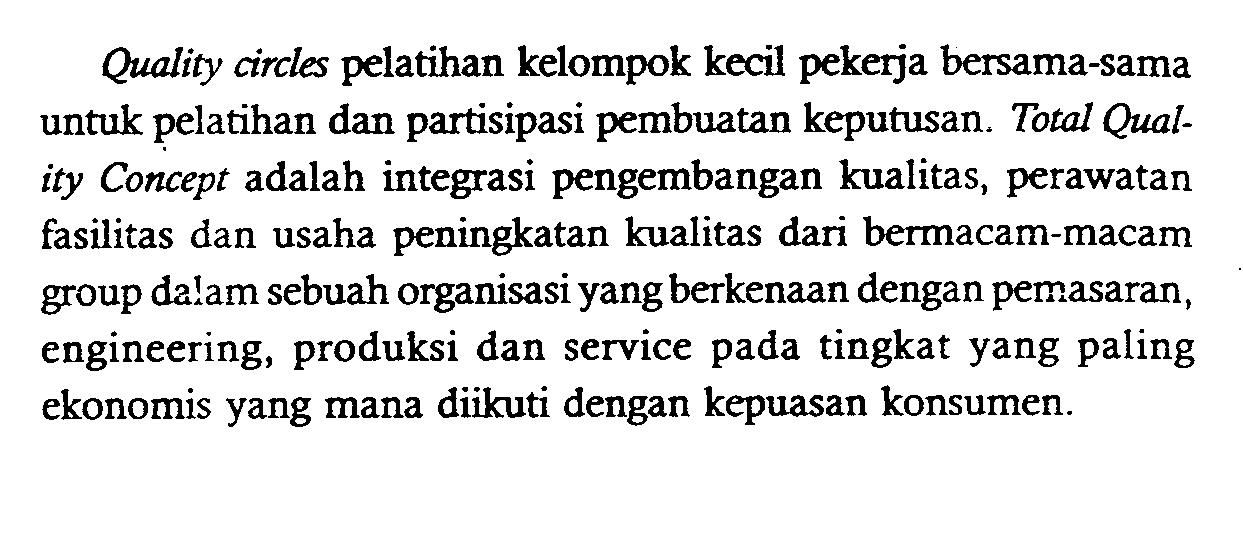 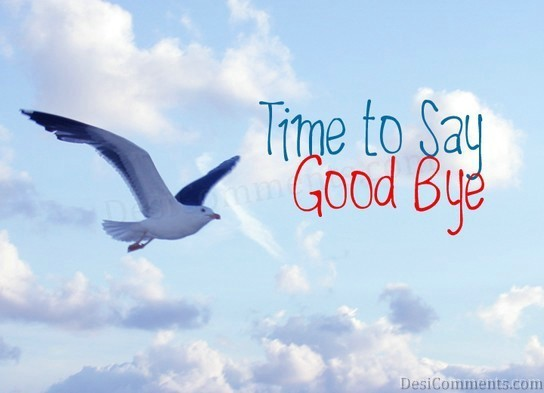